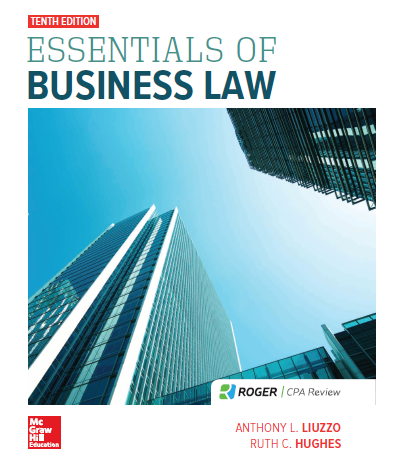 Chapter 24
Real and Personal Property
©2019 McGraw-Hill Education. All rights reserved. Authorized only for instructor use in the classroom. No reproduction or further distribution permitted without the prior written consent of McGraw-Hill Education.
Characteristics of Property
Property should be viewed broadly as it includes tangible property such as automobiles, furniture, clothing, and even pets. 
Intangible property includes patents, mineral rights on another’s land, and copyrights of creative works. 
The broad term property includes land, tangible and intangible personal property.
[Speaker Notes: Learning Outcome 24-1: Describe the characteristics of property and provide examples of items considered property.
Page: 394]
Distinction between Real and Personal Property
Real Property
Real property comprises land and everything attached to land. 
Examples: Minerals such oil, iron ore, and others; permanent additions to the land, such as homes, buildings, and trees.
Personal Property
Includes all property other than real property, both tangible and intangible.
Tangible personal property: Furniture, clothing, books, and pets.
Intangible personal property: Patents, copyrights, goodwill, trademarks, and service marks.
[Speaker Notes: Learning Outcome 24-2: Distinguish between real personal property.
Page: 394]
Real and Personal Property
Real Property May Become Personal Property
Since real property consists of land and things permanently attached to it, when things are removed from real property, they become personal property. 
Example: Grain growing in a field becomes personal property when it is harvested.
Personal Property May Become Real Property
Personal property, such as trees or shrubbery purchased at a nursery, become real property when planted in land. 
Personal property, such as lumber and bricks, become real property when they are used to erect a building attached to real property.
[Speaker Notes: Learning Outcome 24-2: Distinguish between real personal property.
Page: 394]
Acquiring Title to Personal Property
Title to personal property is the actual ownership of property, not just evidence of ownership, such as a certificate of title. 
Title (ownership) may be transferred from one party to another in a number of ways, including finding lost property, gift, sale, inheritance.
Finding Lost Personal Property
Finder of lost property holds it in trust (safekeeping) at least for a time, for the real owner. 
Finder is a custodian acting for the true owner. 
Finder of lost property has ownership rights superior to everyone except the true owner.
Responsibility of the Finder
A person who finds property has a legal responsibility to make reasonable efforts to return the property to its rightful owner. 
If the finder of lost property has made reasonable efforts to locate the owner without success, within a period specified by statute, title to the property then transfers to the finder.
[Speaker Notes: Learning Outcome 24-3: Identify and discuss common ways in which title to personal property can be acquired.
Page: 395]
Example: Acquiring Title to Personal Property
Facts:
Alexandra worked as part of the housekeeping staff at an upscale hotel. 
One day, while cleaning a room that had not been rented for several years, she found a valuable sapphire-studded bracelet. 
Alexandra and the hotel owner claimed ownership of the bracelet.
Since a hotel owner has the right to not only determine how the rooms should be cleaned, but also to direct what should be done with belongings found in the rooms, the owner is presumed to have control over any objects found. Therefore, in this case, the hotel owner is entitled to the ownership of the bracelet.
[Speaker Notes: Learning Outcome 24-3: Identify and discuss common ways in which title to personal property can be acquired.
Page: 395]
Distinction between Lost and Mislaid Property
An object has been“mislaid,” rather than lost, when it was intentionally left in a certain place and then forgotten by the owner. 
Mislaid objects are considered to have been transferred willingly and placed in the custody of the person with whom the object was left; not considered lost.
An object not intentionally left in the custody of someone else and then forgotten is considered lost, not mislaid.
[Speaker Notes: Learning Outcome 24-3: Identify and discuss common ways in which title to personal property can be acquired.
Page: 395]
Property Found in Public versus Private Places
The logic behind the distinction is that an owner of property not open to the public is presumed to possess both the place itself and its contents. 
In an area open to the public, however, the finder is more likely to gain ownership of a found object than the owner of the land.
[Speaker Notes: Learning Outcome 24-3: Identify and discuss common ways in which title to personal property can be acquired.
Page: 396]
Statutory Remedies
Many states have laws requiring a finder of lost or mislaid property to notify a specific government official who maintains records of property found. 
If, by the end of the period of time set by law the true owner does not claim the property, title to such property is transferred to the finder. 
If the true owner does not come forward and the finder does not wish to claim ownership, title to the property transfers to the state after the period of time specified in law.
[Speaker Notes: Learning Outcome 24-3: Identify and discuss common ways in which title to personal property can be acquired.
Page: 396]
Abandoned Property
Personal property is considered abandoned when the owner disposes of it with intent of disclaiming ownership. 
Title to such property is transferred to the first person who takes control over it.
[Speaker Notes: Learning Outcome 24-3: Identify and discuss common ways in which title to personal property can be acquired.
Page: 396]
Gifts (1)
Gift: Voluntary transfer of property by one person to another without consideration or payment of any kind. Gift giving is a common act, but takes on added dimensions when viewed in law. 
Three requirements which must be met for property to be transferred as a gift:
Donor (the person giving the gift) must intend to make a gift.
The gift, or a written statement of donor’s intent, must actually be delivered to the Donee (the person who receives the gift).
Donee must accept the gift.
Once these three requirements are met, the donor may not rescind the gift.
[Speaker Notes: Learning Outcome 24-3: Identify and discuss common ways in which title to personal property can be acquired.
Page: 396]
Gifts (2)
Inter Vivos Gifts
An inter vivos gift refers to property given while both parties are alive.
Gifts in Causa Mortis
A gift given by a living person who expects to die from a known cause is known as a gift in causa mortis, Latin term meaning “in contemplation of death.” 
If the donor does not die from the expected cause or dies as a result of some other cause, the gift may be reclaimed by the donor or donor’s estate.
[Speaker Notes: Learning Outcome 24-3: Identify and discuss common ways in which title to personal property can be acquired.
Page: 397]
Accession
Accession: Right of an owner of property such as plants or animals to any increase in the property. 
Example: The owner of a cow owns the calves born to the cow.
[Speaker Notes: Learning Outcome 24-3: Identify and discuss common ways in which title to personal property can be acquired.
Page: 398]
Ownership of Real or Personal Property
Severalty Ownership
When all rights of ownership in a particular piece of property are held by one person.
[Speaker Notes: Learning Outcome 24-4: Discuss the different forms of property ownership.
Page: 398]
Multiple Ownership (1)
Certain types of property (businesses, boats, cars, and planes) may not be divided among the owners. 
Joint Tenancy
When two or more persons own equal shares of property. 
Death of one person transfers their interest to the surviving joint tenants. 
In joint tenancy, owners are said to have an undivided interest.
Each owner can claim ownership of the entire estate, subject to the same right of the other joint tenants.
[Speaker Notes: Learning Outcome 24-4: Discuss the different forms of property ownership.
Page: 398]
Multiple Ownership (2)
Tenancy by the Entirety
A form of joint ownership of property by husband and wife in which both have the right to the entire property, and, upon death of one, the other has title (the right of survivorship).
Tenancy in Common
A form of joint ownership of property by two or more persons. 
Ownership interest of any one of the owners may be sold, transferred, or inherited. 
Distinction of tenancy in common is that an owner’s interest does not pass to persons who share ownership at the time of his or her death. Rather, interest of a tenant in common passes to that person’s heirs.
[Speaker Notes: Learning Outcome 24-4: Discuss the different forms of property ownership.
Page: 398]
Multiple Ownership (3)
Community Property
Some states have enacted statutes providing property acquired by either spouse during marriage is community property of both husband and wife; all property acquired belongs to both parties. 
Laws in such states vary in determination of property at the time of death or in the case of divorce. 
Generally, the law provides property owned by either party prior to marriage, or property received as gifts or inheritances by either party during marriage, remains the property of the individual and not community property.
Pre-nuptial agreements may clarify what property is subject to community property.
[Speaker Notes: Learning Outcome 24-4: Discuss the different forms of property ownership.
Page: 399]
Real Property (1)
Unlike other forms of personal property, land is limited, unique, and no two pieces of land are considered the same. 
Land
Laws relating to real property treat land as extending down to the center of the earth and includes things that are permanently attached to it (houses, buildings, and trees). 
Rights to land include the airspace above the land to an indefinite height, subject to federal law on the rights of aircraft in flight not posing a hazard to persons or property on land. 
Land includes rights to minerals such as oil, coal, or iron ore, except in states where the state law retains an interest in certain minerals (such as water rights).
[Speaker Notes: Learning Outcome 24-5: Discuss the characteristics of real property.
Page: 399]
Real Property (2)
Buildings and Fixtures
Structures built on land, and can be almost any building permanently placed, constructed on or beneath surface of the land. 
When personal property is added to land or to buildings in a way that becomes a fixed part, they are known as fixtures. 
Fixtures: Planted shrubbery, trees, sinks, and satellite dishes.
[Speaker Notes: Learning Outcome 24-5: Discuss the characteristics of real property.
Page: 400]
Rights in Land Other than Ownership (1)
Rights in land may be separated from the land itself, except in the case of easements. 
Subterranean Rights (Mineral Rights)
Right to extract minerals, such as oil or coal, from land.
The right to extract minerals may be sold without altering the ownership of the land itself.
Air Rights
Right to build on or over land. 
Air rights are of significance in crowded urban areas where the right to erect a building over some other land use might be sold.
Riparian Rights
Water rights allocated along landowners adjacent to water or waterways.
[Speaker Notes: Learning Outcome 24-5: Discuss the characteristics of real property.
Page: 400]
Rights in Land Other than Ownership (2)
Easements
A right or interest in land granted to a party to access or make beneficial use of the land owned by another. 
Distinction between easements and other real property rights is easements “run with the land.” They cannot be sold or transferred once recorded. 
Example: The right granted to a public utility company to enter land of another to maintain telephone lines or electrical equipment.
[Speaker Notes: Learning Outcome 24-5: Discuss the characteristics of real property.
Page: 400]
Rights in Land Other than Ownership (3)
Profits
A right to enter another person’s land and remove some portion of the land or its natural resources.
Example: The right granted to a timber company to harvest trees from a particular property.
Licenses
The owner of land may grant a party right to enter the land for a specific purpose. 
Generally, landowners receive payment or share of profits in exchange for the license. 
Temporary interests created in the land does not run with the land.
[Speaker Notes: Learning Outcome 24-5: Discuss the characteristics of real property.
Page: 400]
Example: Rights in Land Other than Ownership
Facts:
Adrianna allowed Darnell, the local fruit seller, to use a small area in the corner of her front yard to sell his produce. 
The arrangement required Darnell to pay Adrianna a small monthly commission. 
After several years, Adrianna told Darnell she could no longer continue with the arrangement. 
Darnell protested, claiming the arrangement was a lease.
In this scenario, Darnell is incorrect. A license is formed when the owner of land grants a party right to enter the land for a specific purpose. The resulting temporary interest created does not run with the land. In this case, the arrangement is a license, not a lease.
[Speaker Notes: Learning Outcome 24-5: Discuss the characteristics of real property.
Page: 400]
Ownership Interests in Real Property
The term estate is used to identify the interest or right a person has in real property. An estate may be either: 
A freehold estate: Person owns land either for life or forever.
Leasehold estate: A person has interest in real property that arises from a lease.
A leasehold estate is not ownership, only the right to possess real property, subject to provisions of a lease.
[Speaker Notes: Learning Outcome 24-6: Describe ownership interests in real property in terms of freehold and leasehold estates.
Page: 401]
Freehold Estates
Freehold estates may be held to provide absolute (total) ownership lasting for the lifetime of the holder or forever. 
A holder of a freehold estate in land may transfer the estate (ownership) by sale, by gift, or by leaving it to his or her heirs.
Estate in Fee Simple
The owner of a freehold estate who holds it absolutely is said to hold it in fee simple. 
The owner of a freehold estate who holds real property in fee simple may sell it, gift it away, or leave it to his or her heirs.
Life Estates
A person who holds a freehold estate (ownership interest) only for his or her lifetime is said to hold a life estate in the property. 
A life estate is usually created by deed (document used to transfer ownership in real property) or by inheritance.
[Speaker Notes: Learning Outcome 24-6: Describe ownership interests in real property in terms of freehold and leasehold estates.
Page: 401]
Leasehold Estates
An estate that does not involve an ownership interest in real property is known as a leasehold estate. 
A leasehold estate provides the holder with certain rights during the period covered by the lease.
[Speaker Notes: Learning Outcome 24-6: Describe ownership interests in real property in terms of freehold and leasehold estates.
Page: 402]
Transfer of Real Property
Transfer of real property is more complex than transfer of personal property. 
Deed: Legal instrument, or document, that conveys an interest in real property between parties. 
Grantor: party who conveys real property.
Grantee: party to whom real property is conveyed.
Unlike a contract, no consideration is required to effect a transfer of real property. 
Real property, like personal property, may be sold or gifted during one’s life or in form of an inheritance. 
A deed is needed in any transfer of real property ownership.
[Speaker Notes: Learning Outcome 24-7: Discuss the transfer of real property, including the various types of deeds, the delivery and recording of deeds, and transfers made through eminent domain and adverse possession.
Page: 402]
Types of Deeds
Quitclaim deed: Transfers all interest a grantor has in real property. 
Grantor claims no interest in the property for which the deed is given. 
Often used when transferring property to family members or divorcing spouses. 
Quitclaim deeds do not warranty good title.
Warranty deed: Grantor asserts they have title and the property is free of claims by others. 
Two kinds of warranty deeds. One is very broad and makes a number of assurances; the other limits the assurances to specific matters.
Bargain and sale deed: States the grantor is transferring real property to the grantee. 
No particular warranties are given, but state laws assume certain implied warranties are present.
[Speaker Notes: Learning Outcome 24-7: Discuss the transfer of real property, including the various types of deeds, the delivery and recording of deeds, and transfers made through eminent domain and adverse possession.
Page: 402]
Delivery and Recording of Deeds
When a deed has been completed and signed by the grantor, it must be delivered to the grantee to bring about a legally enforceable transfer of ownership. 
While most such deliveries are made in person in the offices of a real estate broker, a bank, a title company, or an attorney, no particular form or place of delivery is required. 
Recording a deed with the appropriate public official is not legally required, but is an important step that notifies everyone of its existence and minimizes possible claim of another to property raised at a later date.
[Speaker Notes: Learning Outcome 24-7: Discuss the transfer of real property, including the various types of deeds, the delivery and recording of deeds, and transfers made through eminent domain and adverse possession.
Page: 403]
Other Transfers of Real Property (1)
Eminent Domain
Real property may be taken from an owner by action of government or other public authority for benefit of the public. (U.S. Constitution, Amendment V)
Private property taken by eminent domain must provide compensation at the fair market value. 
Condemnation is the legal process occurring when property is taken against the will of the property owner.
Example: A private property is taken by eminent domain to facilitate the construction of a highway.
[Speaker Notes: Learning Outcome 24-7: Discuss the transfer of real property, including the various types of deeds, the delivery and recording of deeds, and transfers made through eminent domain and adverse possession.
Page: 403]
Other Transfers of Real Property (2)
Adverse Possession
Title to land also may be acquired as a result of a person’s use of land over a long period of time. 
For title to pass through adverse possession, it must be proved: 
Actual and exclusive continuous possession or use.
Possession must have been for a period of years specified by state law (typically 10 years).
Possession must have been open and known to the owner who took no action, and 
Land was used with hostility and adversely (without the owner’s permission).
[Speaker Notes: Learning Outcome 24-7: Discuss the transfer of real property, including the various types of deeds, the delivery and recording of deeds, and transfers made through eminent domain and adverse possession.
Page: 404]